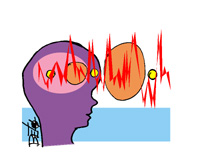 Epilepsy
Epilepsy is a disorder of neuronal excitability  and comprehends any neurologic disorder that is characterized by recurrent, spontaneous seizures

Seizures is a sudden, stereotype episode with a change in motor activity, sensation, behavior or consciousness that is due to an abnormal electrical discharge in the brain 

Epilepsy is the disorder and seizure is the symptomatic event
[Speaker Notes: The second most common neurological disorder after stroke
1% of the world population has epilepsy 
Drug treatments control seizures in 80% of patients
Epilepsy is one of the oldest disorders known to mankind
No racial, social, cultural, economical, ethnic and geographical boundaries
Hippocrates ( Greek Physician 500 BC) wrote the first book about epilepsy 
In ancient times,  associated with religious experiences and demonic possessions

Epilepsy has nothing to do with mental disease or retardation
This has been proved beyond all doubt by the "epileptic geniuses", people who achieved great things in spite of suffering from epilepsy: Alexander the Great, Alfred Nobel, Julius Cesar]
Neurobiology of Seizures
Seizures are thought to arise from the disruption of the balance between inhibitory and excitatory synaptic transmission

This impairment causes an synchronous, abnormal neuronal discharges within an area of the brain, the seizure focus. Once initiated, the abnormal discharges may  (or may not) spread from one region of the brain to another

The behavioral manifestations of epilepsy are determined by the functions normally served by the cortical site at which the seizure arises

Seizures are accompanied by characteristic changes in the electroencephalogram (EEG)
[Speaker Notes: Neurons are extensively and often reciprocally interconnected. In healthy individuals, inhibitory circuits generally limits the extent of neural activity propagation
 (impaired function of inhibitory synapses and/or enhanced function of excitatory synapses)
Any condition that upset the balance is likely to cause seizures]
EEG records in epilepsy
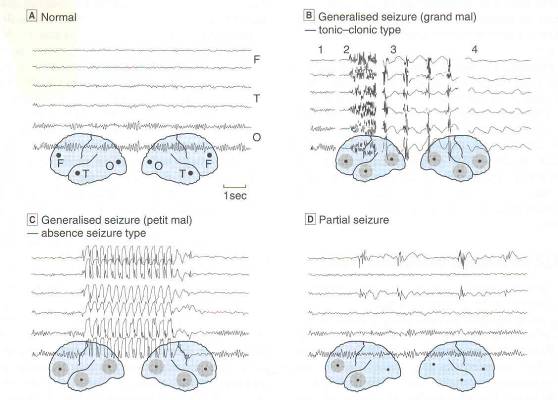 A
B
C
D
A  Normal EEG recorded from frontal (F), temporal (T) and occipital (O) sites on both sides, as shown in the inset diagram. B  Sections on EEG recorded during a generalized tonic-clonic (grand mal) seizure. 1. Normal record. 2. Onset of tonic phase. 3. Clonic phase. 4. Post-convulsive coma. C  Generalized absence seizure (petit mal) showing sudden brief episode of 3/s ‘spike and wave’ discharge. D  Partial seizure with synchronous abnormal discharges in left frontal and temporal regions.
Etiology of Seizures
Genetic (autosomal dominant genes)
Congenital defects

Acquired:
Brain damages during delivery
Severe head trauma
Infections (Meningitis)
Ischemic injury (stroke)
Tumors
Drug abuse
Drug withdrawal
Fever in children

Unknown
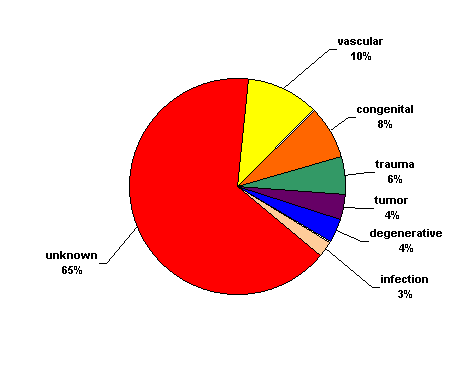 [Speaker Notes: Physical insult to the brain leads to changes that cause seizures to develop: 50% of patients with severe head injuries will develop a seizure disorder
Latency period occurs prior to development of epilepsy
Initial seizures cause anatomical events that lead to future vulnerability]
Genetic (or idiopathic)  Epilepsies:
 central role of ion channels
Mutations in genes that encode subunits of voltage-gated and ligand-gated ion channels  that cause increased excitability or brain abnormality
Voltage-gated ion channels: mutations of Na+, K+ and Cl- channels (associated with forms of generalized epilepsy and infantile seizure syndromes)
Ligand-gated ion channels: mutation of nicotinic acetylcholine receptors and GABA receptor subunits (associated with frontal and generalized epilepsies, respectively)
Epilepsy genes and their associated epilepsysyndromes
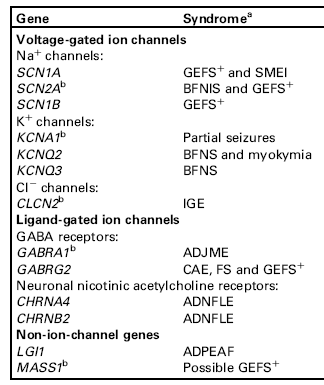 ADJME: autosomal dominant juvenile myoclonic epilepsy; ADNFLE:autosomal dominant nocturnal frontal lobe epilepsy; ADPEAF: autosomal
dominant partial epilepsy with auditory features
BFNIS: benign familial neonatal infantile seizures
BFNS: benign familial neonatal seizures
CAE: childhood absence
epilepsy
FS: febrile seizures
GEFS: generalized epilepsy with febrile seizures
IGE: idiopathic generalized epilepsy
SMEI: severe myoclonic epilepsy of infancy.
Pathophysiology of Seizures
Multifactorial: Determining factor is the result of interaction between genetically determined seizure threshold, underlying pathological and metabolic conditions, and acute precipitating factors

Triggers: fatigue, stress, poor nutrition, alcohol and sleep deprivation
In predisposed persons, certain stimuli (Visual stimuli- flickering light, Thinking, Music - certain frequencies, Reading) can precipitate reflex seizures
Classification of Seizures types
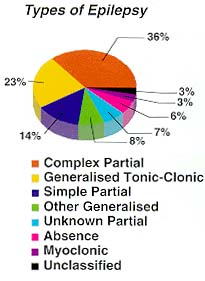 1. Partial (focal) seizures
			- simple
			- complex

		2. Generalized seizures
			- tonic-clonic (grand mal)
			- myoclonic
			- atonic
			- absence (petit mal)
Special epileptic syndromes
Febrile seizures
Tonic-clonic motor activity X 1-2 min
During illness
Children 3 mos- 5 yrs
Prevention!
Status epilepticus
Medical emergency in which seizures are repeated continuously
Hypoxia, hypoglycemia, acidosis, hypothermia, brain damage, death
Partial Seizure
Short alteration in consciousness, repetitive unusual movements (chewing or swallowing movements), psychologic changes and confusion
Simple Partial Seizures
Complex Partial Seizures
Local onset, then spreads

Impaired consciousness

Clinical manifestations vary with site of origin and degree of spread
- presence and nature of aura
- automatisms
- other motor activity

Temporal lobe epilepsy most common
Arise in one cerebral hemisphere (focal) with minimal spread of abnormal discharge
Normal consciousness and awareness are maintained 
Motor symptoms (most commonly legs, arms, face)
Hallucinations of sight, hearing or taste, along with somatosensory changes (tingling)
Autonomic nervous system responses
Generalized Seizures
Both cerebral hemisphere are involved with a temporary lapses in consciousness lasting a few seconds
Tonic-clonic seizures (grand mal)
Tonic Seizures:  sudden stiffening of the body, arms, or legs
Clonic Seizures:  rhythmic jerking movements of the arms and legs without a tonic component
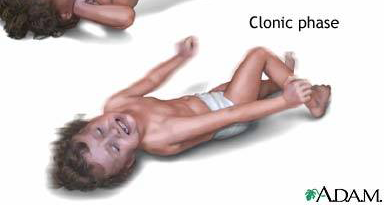 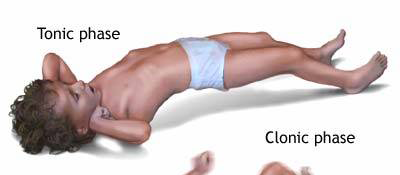 http://www.nlm.nih.gov/medlineplus/ency/images/ency/fullsize/19076.jpg
[Speaker Notes: Tonic-clonic seizures (grand mal)
Most often seen in children 
Tonic phase is followed by clonic phase 
Tonic rigidity of all extremities followed in 15-30 sec by tremor that is actually an interruption of the tonus by relaxation;  relaxation proceeds to clonic phase with massive jerking of the body, this slows over 60-120 sec followed by stuporous state

Atonic seizures:  sudden loss of postural tone; most often in children but may be seen in adults

Myoclonic seizures: Brief shock-like muscle jerks generalized or restricted to part of one extremity]
Generalized seizures
Absence seizures (Petit mal)
consciousness is altered
attack may be associated with mild clonic jerking of the eyelids or extremities, postural tone changes, autonomic phenomena and automatisms 
sudden onset and abrupt cessation: duration less than 10 sec and rarely more than 45 sec
in a pediatric population, absence seizures occupy a greater proportion
Antiepileptic Drugs  (AEDs)
A drug which decreases the frequency and/or severity of seizures in people with epilepsy
 Treats the symptom of seizures, not the underlying epileptic condition 
Currently no “anti-epileptogenic” drugs are available
 Goal of the therapy: improve quality of life by minimizing seizures and adverse drug effects
Classification of Antiepileptic Drugs (AEDs)
In general, the newer AEDs have less adverse effects (e.g. CNS sedation) than the classical AEDs
[Speaker Notes: Seizure type
 Pharmacokinetic profile
 Drug Interactions/other medical conditions
 Efficacy
 Expected adverse effects
 Cost]
Cellular Mechanisms of Seizure Generation
Too little inhibition
Neurotransmitter: GABA
 Ionic: inward CI-, outward K+ currents
Too much excitation  
Neurotransmitter: glutamate, aspartate
Ionic: inward Na+, Ca++ currents
Strategy of the AEDs Therapy
Decrease excitatory neurotransmitter system: glutamate
Increase inhibitory neurotransmitter system: GABA
Block voltage-gated inward positive currents: Na+ or Ca++
Increase outward positive current: K+
Many AEDs are pleiotropic, i.e. act via multiple mechanisms
Decrease excitatory neurotransmitter system:
Modulation of glutamate ionotropic receptors
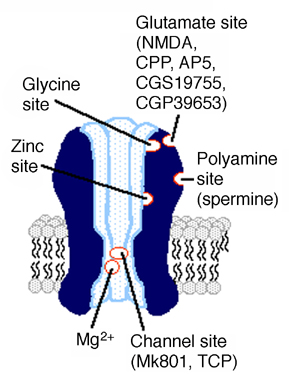 NMDA receptor
Felbamate
Ketamine, phencyclidine: open channel blockers
Felbamate: antagonism at the strychnine-insensitive glycine site

    AMPA receptor
Topiramate: antagonism at AMPA site
Perampanel: non-competitive antagonist
Ketamine
Phencyclidine
[Speaker Notes: have anticonvulsant properties but also dissociative and/or hallucinogenic properties]
Decrease excitatory neurotransmitter system:
Modulation of glutamate-mediated transmission
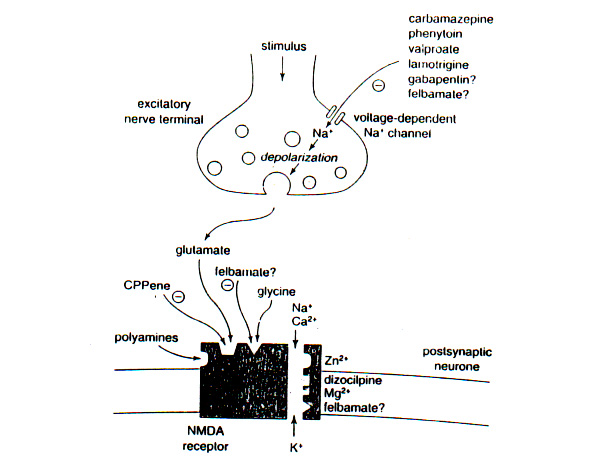 Blockade of voltage-dependent
Na+ channel
Excitatory nerve terminal
Gabapentin
Blockade of voltage-dependent
Ca2+ channel
Voltage-dependent
Ca++ channel
Carbamazepine
Phenytoin
Valproic acid
Lamotrigine
Gabapentin?
Felbamate?
2.
Increase inhibitory neurotransmitter system:
Modulation of GABA ionotropic receptors
Benzodiazepines (diazepam, clonazepam)
Increase frequency of GABA-mediated chloride channel openings

Barbiturates (phenobarbital, primidone)
Prolong GABA-mediated chloride channel openings
Some blockade of voltage-dependent sodium channels
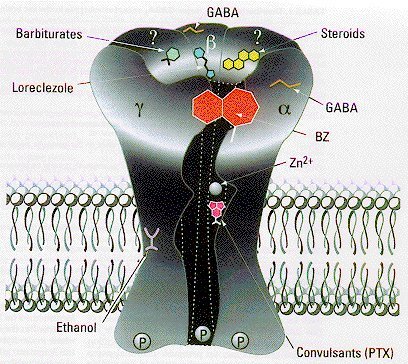 barbiturates
benzodiazepines
Anesthetics
Topiramate
2.
Increase inhibitory neurotransmitter system:
Enhancement of GABAergic transmission
Succinic
semialdehyde
GABA-
GAD
Glutamic
acid
GABA
Glutamic acid
decarboxylase
transaminase
Uptake
Succinic acid
Inhibitors of GAD (isoniazide) induces convulsions

Inhibitors of GABA-transaminase are potential   anticonvulsants (valproic acid, vigabatrin)

Inhibitors of GABA reuptake are potential anticonvulsants (tiagabine, vigabatrin)
Pregabalin and Gabapentin:
a serendipitous example of drug discovery
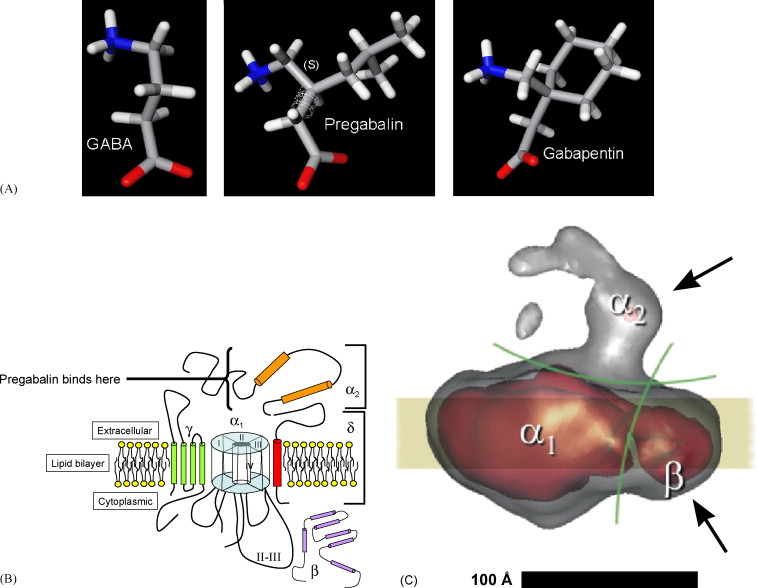 [Speaker Notes: Figure 1. Structures of amino acid drugs and calcium channel subunits. (A) Chemical structures (derived from X-ray crystal analysis) of GABA, pregabalin and gabapentin show that GABA (the major rapid inhibitory neurotransmitter) lacks aliphatic chains attached at the 3-position; these chains are required for the pharmacology of gabapentin and pregabalin. (B) Structure and function of voltage-gated calcium channel subunits are illustrated by a schematic diagram of a single calcium channel, including the four homologous domains of the calcium channel α1 subunit (I–IV), the extracellular α2 and linked δ subunits comprising the α2–δ protein with a single transmembrane domain (red), the completely cytosolic β subunit (violet) and the less well characterized γ subunit (green; figure modified and redrawn after Arikkath and Campbell, 2003). The binding site for pregabalin and gabapentin is shown. (C) An electron microscopic image analysis of biochemically purified calcium channels from rabbit skeletal muscle reveals an approximate three-dimensional structure of a calcium channel (the yellow band represents the plasma membrane). The physical locations of α2–δ and β subunits were identified by binding of specific antibodies, shown by black arrows (reproduced with permission from Wolf et al., 2003).]
3.
Block voltage-gated inward positive currents: Na+
Phenytoin, Carbamazepine
Block voltage-dependent sodium channels at high firing frequencies (use dependent)

Oxcarbazepine
Blocks voltage-dependent sodium channels at high firing frequencies
Also effects K+ channels

Zonisamide
Blocks voltage-dependent sodium channels and T-type calcium channels
[Speaker Notes: Neurons fire at high frequencies during seizures

Action potential generation is dependent on Na+ channels

Use-dependent Na+ and time-dependent channel blockers reduce high frequency firing without affecting physiological firing]
Carbamazepine
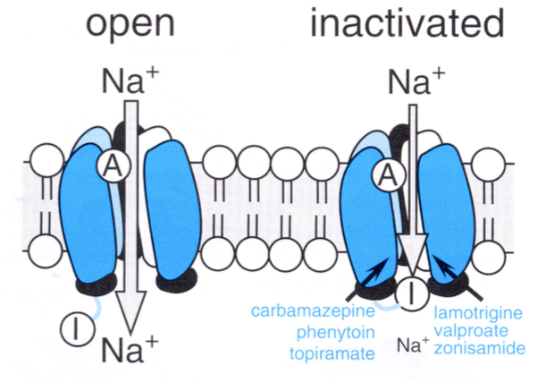 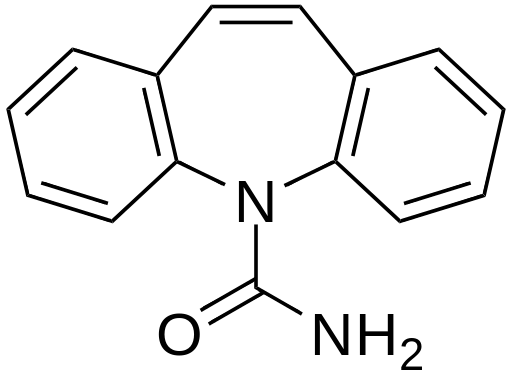 Closed
Refractory
Open
[Speaker Notes: Rallentare il recupero dei canali al sodio, sebbene abbia anche effetti metabolici importanti interferendo con il ciclo degli inositoli e con la GSK-3 (glicogeno sintasi-chinasi 3), gli stessi bersaglii molecolari degli ioni litio.
Il farmaco può essere utilizzato nelle epilessie per il trattamento delle crisi parziali e delle crisi tonico-cloniche.]
3.
Block voltage-gated inward positive currents: Ca++
Absence seizures are caused by oscillations between thalamus and cortex that are generated in thalamus by T-type (transient) Ca2+ currents

Ethosuximide is a specific blocker of T-type currents and is highly effective in treating absence seizures
4.
Increase outward positive current: K+
Valproic acid

Retiagabine
[Speaker Notes: K+ channels have important inhibitory control over neuronal firing in CNS—repolarize membrane to end action potentials

K+ channel agonists would decrease hyper-excitability in brain]
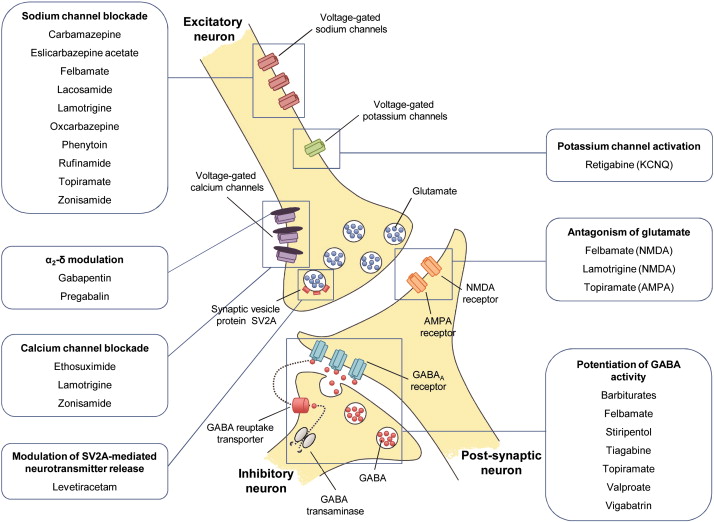 Antiepileptic drug development over the past 100 years
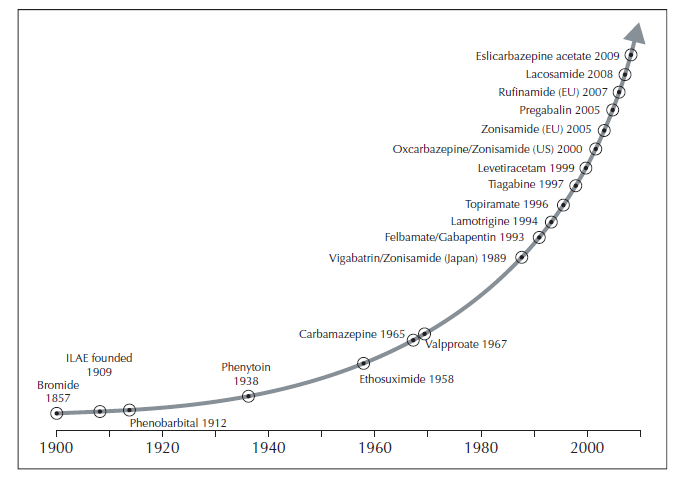 PHENYTOIN
Saturable (zero order) kinetic in therapeutic dose range
Potent hepatic cytochrome P-450 enzyme inducer, it can increase metabolism of other drugs
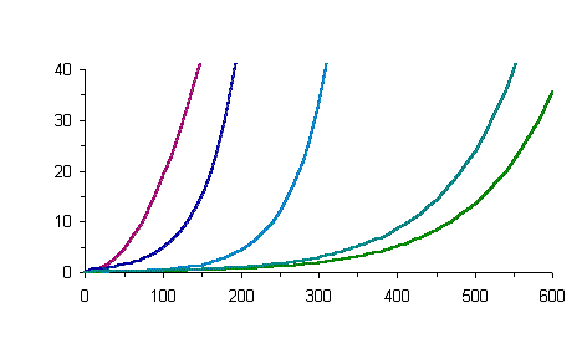 Plasma Concentration (mg/L)
Therapeutic levels
Dose (mg/day)
Relationship between Phenytoin Daily Dose and 
Plasma Concentration In 5 Patients
PHENYTOIN
Adverse effects
CNS sedation (drowsiness, ataxia, confusion, insomnia)
Impaired cognition 
Peripheral neuropathy
Coarsening of facial features
Hirsutism
Gum hyperplasia
Skin reaction
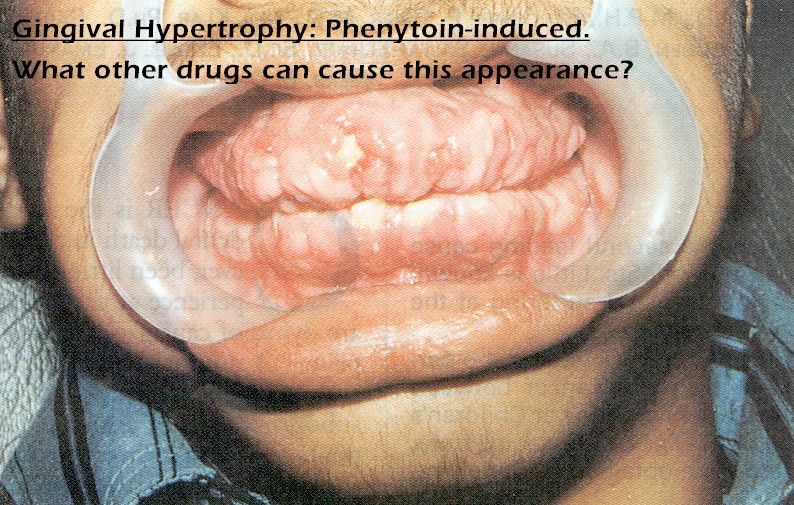 Newer Drugs Adverse Effects
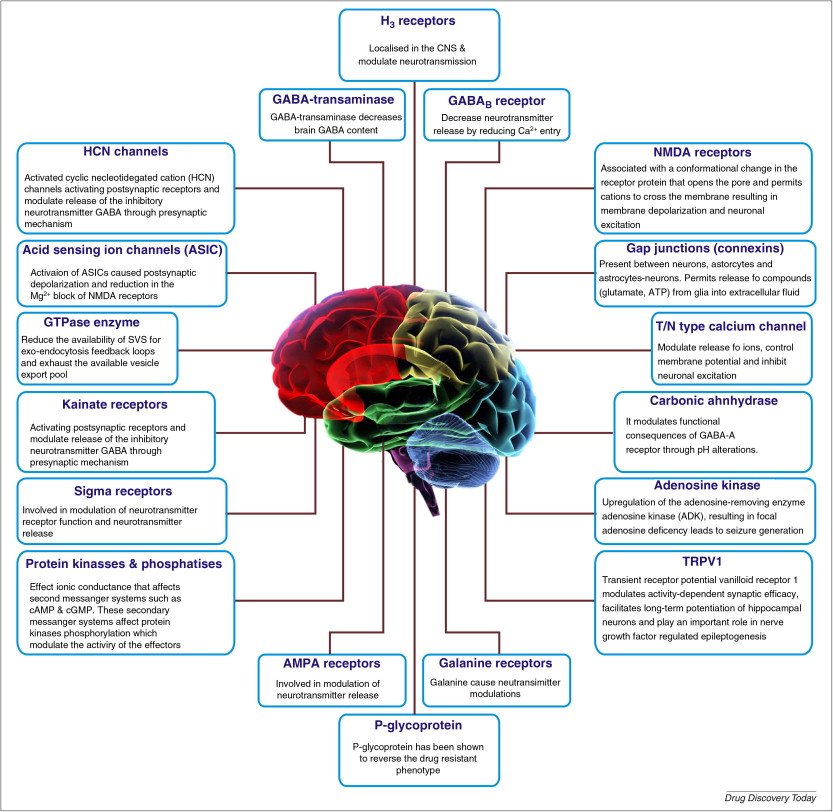